「お姫様」と女性の社会進出
山澤成康
若桑みどり（2002）『お姫様とジェンダーアニメで学ぶ男と女のジェンダー学入門』ちくま新書

有馬哲夫（2001）『ディズニーとは何か』ＮＴＴ出版
ディズニープリンセスの変遷
ジェンダーとは
生物学的性差ではなく、文化的、社会的、政治的かつ心理学的な性差のこと
「女は子供を生み育てるために存在している」
「育児をするのだから家庭にいるのが女の義務だ」
「母性愛は女性の存在理由であり、本能である」
「子供を産み終わった女性は生きている価値がない」
プリンセスストーリー以下若桑（2002）より
困難を自力で克服して幸福を実現するのは男の子

女の子は、王子様と会えるよう、美しくなければならない。

終わりは「幸せな結婚」
プリンセスストーリー
男の関心と愛情を得るために他の女と競争し、男に選んでもらうことによって自分の価値を決めてもらおうとする枠組み。

プリンセスにとって、結婚とは現状から抜け出して高い地位と富を得ること。

人柄や才能ではなく、美しさと身のこなしの優雅さで選ばれる。
プリンセスストーリー
世界でどれほどの女の子が、自分がプリンセスに生まれなかったことを悔しく思っただろう。

プリンセスではないと悟ったとき、可能な方法は王子様を見つけること

王子様と結婚できないとさとったときどうするのだろう？
幻滅の人生
もし王子様がこなかったり、王子様に「愛されない」場合には彼女の人生は失敗である。

こんなふうに他人に幸福にしてもらうことを教えられた女の子が、これからの世界に生きて、社会に貢献していけるだろうか。
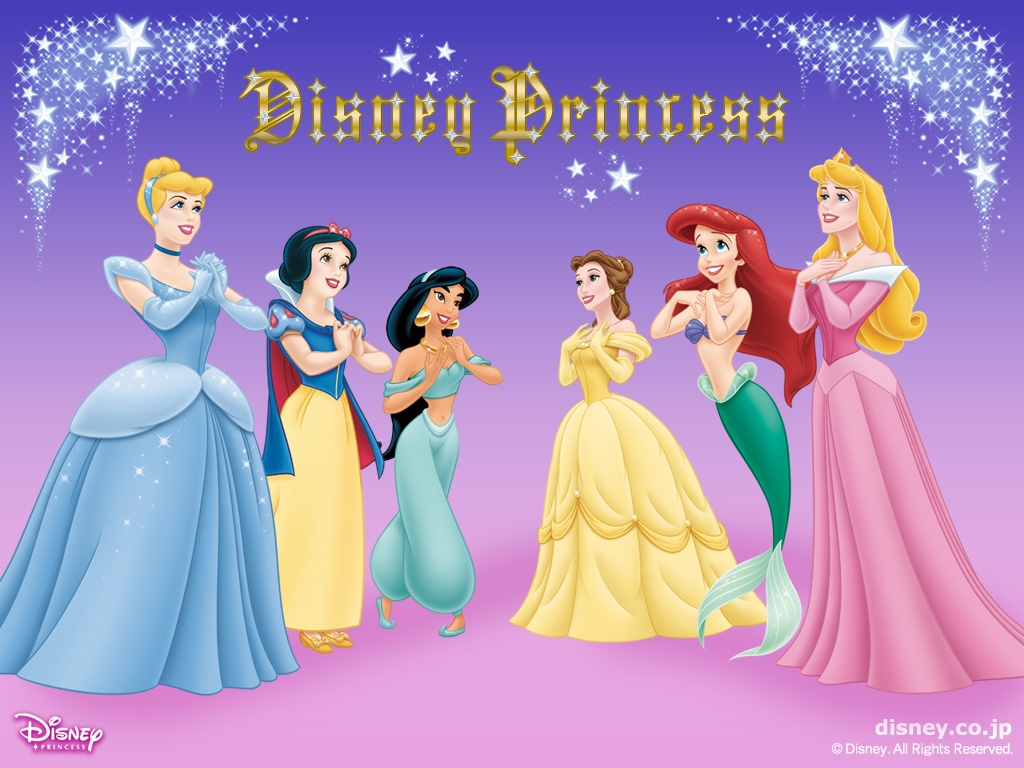 プリンセス、２つのタイプ以下有馬哲夫（2001）より
白雪姫、シンデレラ、眠れる森の美女


リトルマーメイド、ポカホンタス、美女と野獣
映画の中で基本的に何もしない

もともとプリンセスとしての資格を持ち、
　あとは選ばれるのをじっと待っているだけ

「美しくておしとやかで気だてがよく、
　苦難に耐え、じっと王子様を待つ」女性像
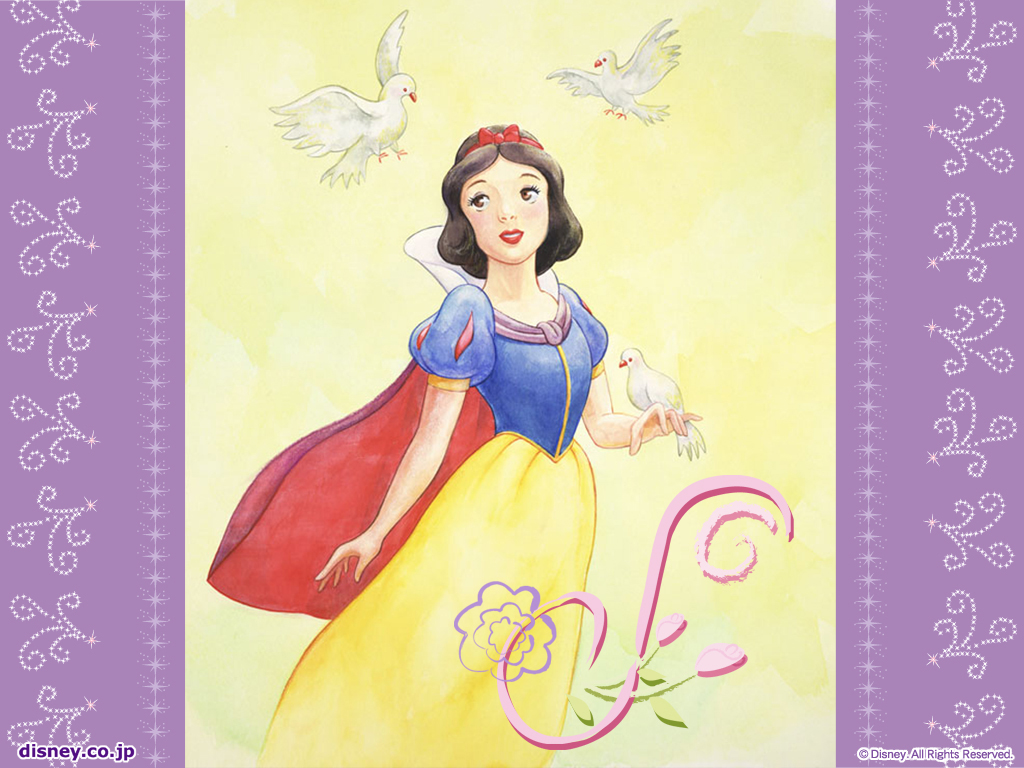 フェミニストの白雪姫への批判
グリム童話では白雪姫は家事などしない。ディズニーでは進んで家事をする。

グリム童話では、継母を赤く熱した鉄の靴をはかせて苦しめて殺す。（白雪姫はそれを見て楽しむ）
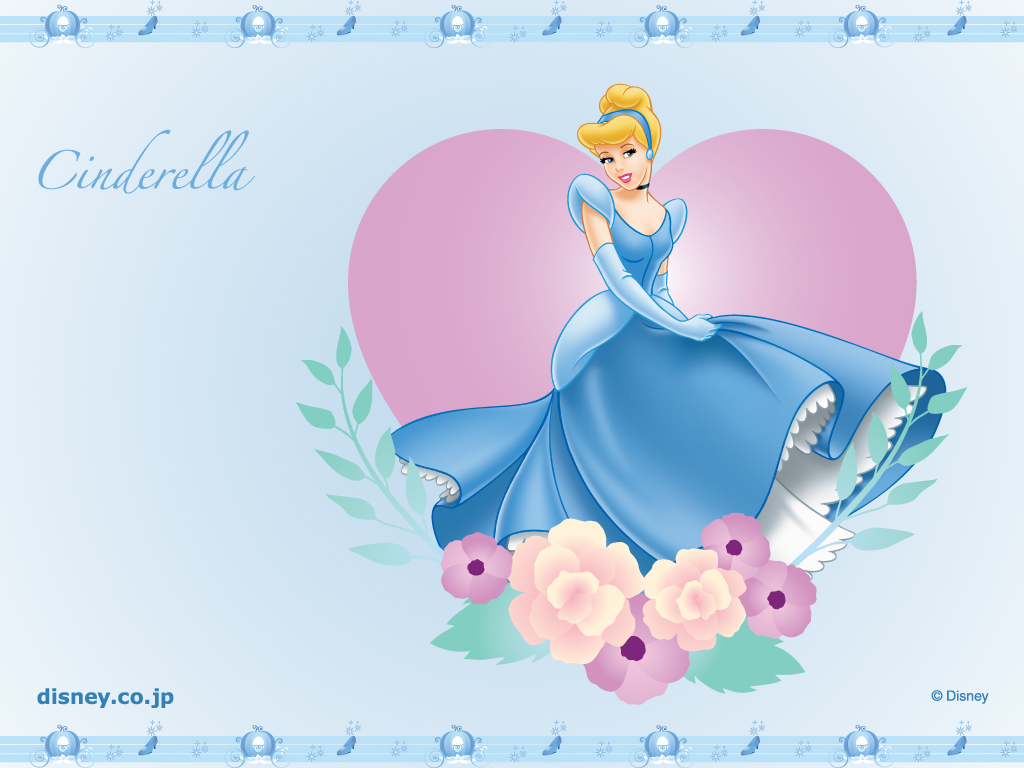 シンデレラの上昇志向
腹違いの姉妹
原作では、それまでの所行を許されて、宮殿に住む
グリムでは、小鳥に目をつつかれて失明する。
ディズニーでは、品が悪い女としてだけ描かれる
シンデレラ
原作では「心優しい娘」が強調される
グリムでも控えめな乙女
ディズニーでは、継母や義理の姉妹には自己主張し、反抗する。積極的に幸せをつかみとろうとしている。
眠れる森の美女
原作では100年眠りについていて、王子は100年後の世界の青年。
原作では、結婚後の物語もある。
原作では王子の戦う相手はマレフィセントではなく、彼女と子供たちを食べようとする義理の母。
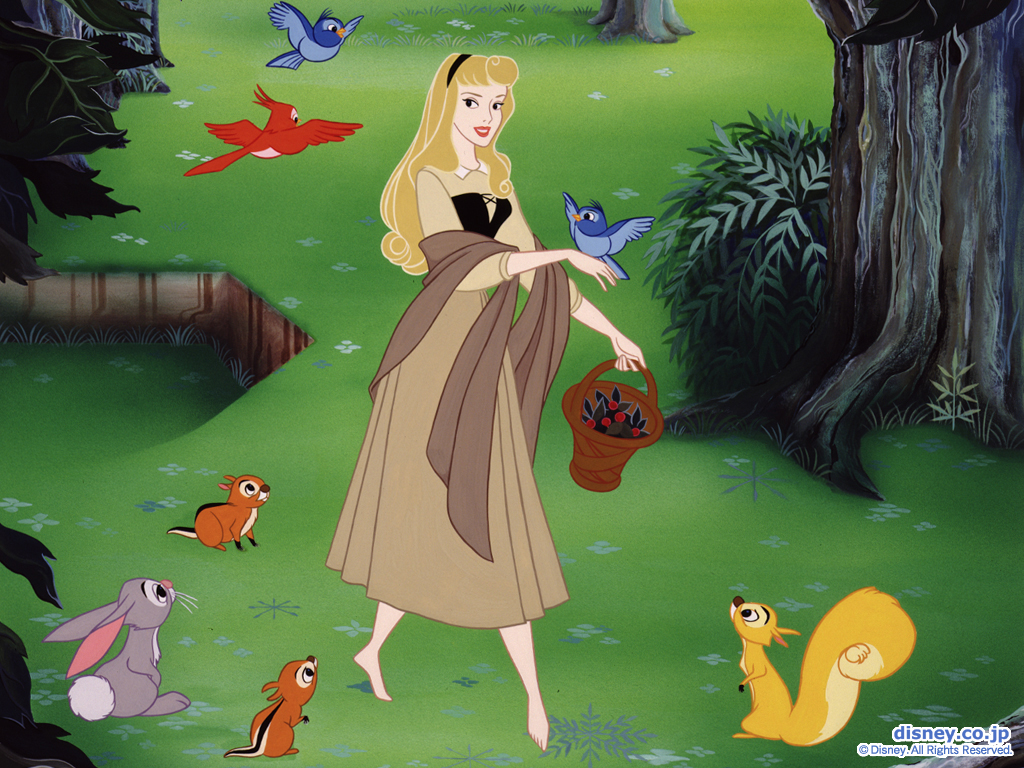 ディズニーフェミニズム
スタッフに女性が加わる

社会に対応した女性像を主人公に
積極的に行動する、好奇心が旺盛
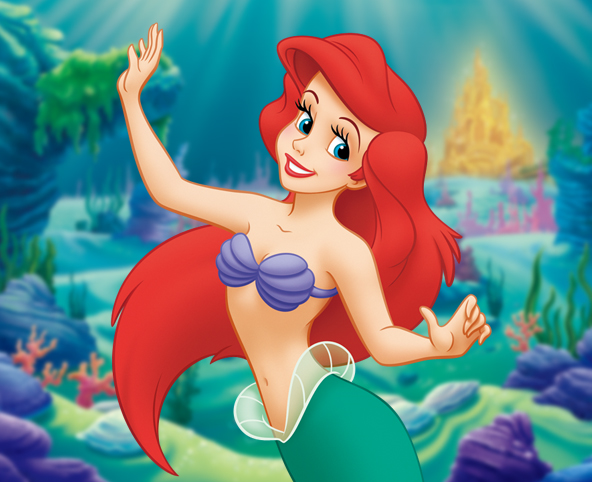 人間の世界にあこがれ、自らの足で、
　外の世界を夢見て冒険

アリエルはエリック王子と結ばれて幸せになるが…
相手は王子様、結婚してハッピーエンドという枠組みは変わらない。
アリエル（1989年）
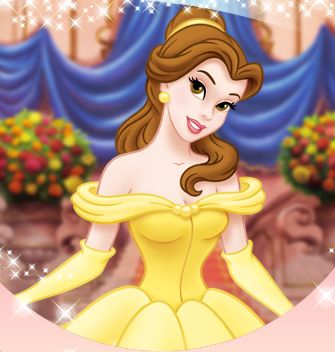 知的で、聡明な女性ベル
読書に夢中、恋愛に興味がない
男性らしいガストンに見向きもしない。
ベル（1991年）
相手は王子様、結婚でハッピーエンドというパターンは変わらない。献身的な所も問題？
ディズニープリンセスはこう変わった。
多文化、多人種化したプリンセス
アラジンが公開された1990年代に大きく進んだ
　「多文化主義」と「国際化」の象徴

非白人を主人公にし、戦う女性を前面に押し出す

ジャスミンーアラブ人
　ポカホンタスーネイティブアメリカン
　ムーランー中国人
　ティアナー黒人少女
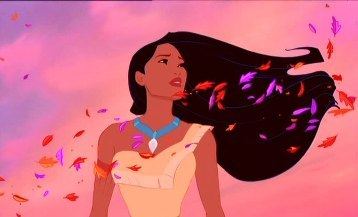 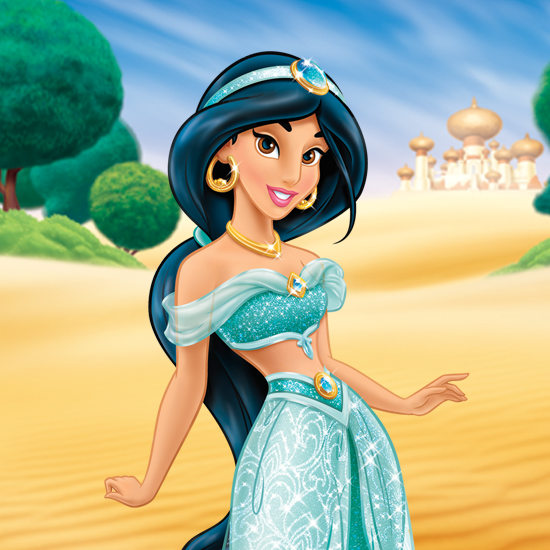 ジャスミン（1992年）
ポカホンタス（1995）
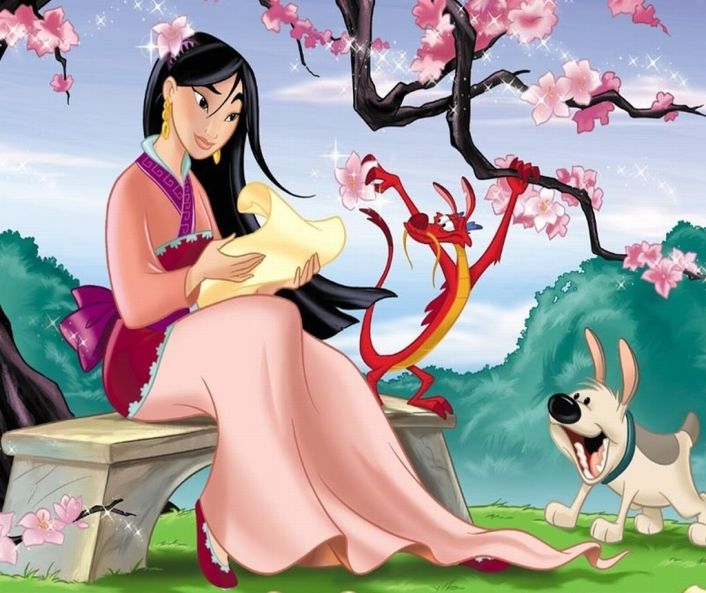 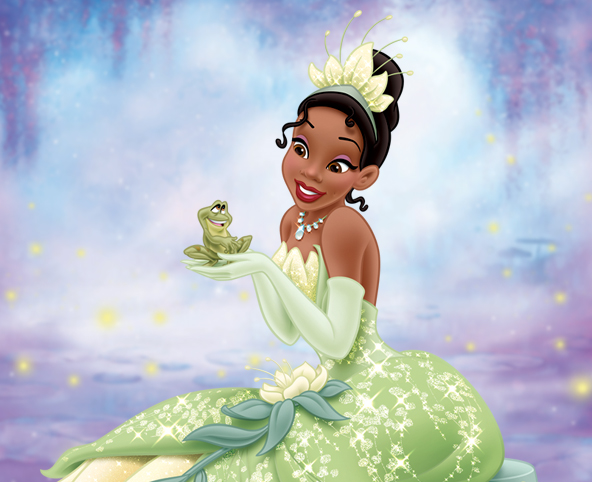 ムーラン（1998年）
ティアナ（2009年）
前作との間隔
魔法にかけられて（2009）
実写とアニメ
舞台はおとぎの国とニューヨーク
王子様は出てくるが道化役
プリンセスストーリーをパロディ化
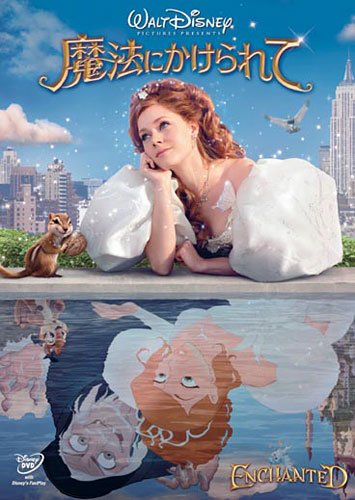 お姫様の復活
現代社会の女性像
エネルギッシュで型破りなプリンセス
「プリンセスなのにも関わらず髪はボサボサ、ドレスも着ない」
「自分の意思で生きているしっかりとした女性」
「王子様に頼らない」
お姫様の復活
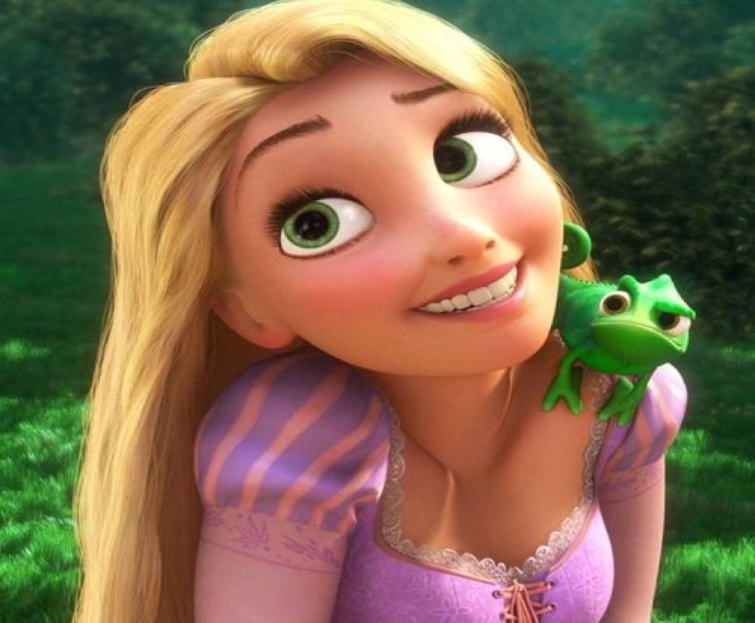 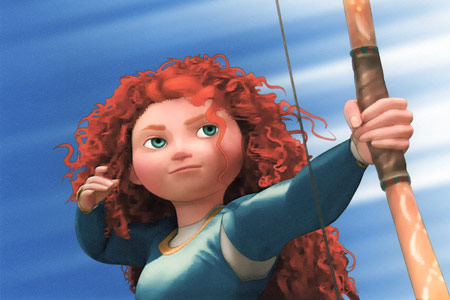 ラプンツェル（2010年）
王女
相手は泥棒
メリダ（2012年）
王女
王子は3人出てくるが、頼りない。
「愛」の多様化
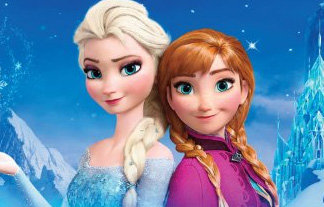 エルサとアナ（2013年）
アナ
　王女。相手はクリストフ（山男）
エルサ
　生まれは王女（後に女王）
エルサは、王子様（男性）からのプロポーズを求めていない
物語上でも男女の愛に限らない
多様な愛の形を認めるメッセージが込められている
「最もプログレッシブ（先進的）なディズニー映画」との評価
同性愛者の物語だという見方もある
従来は女王は悪者だったが、悪者にならなかった。
ディズニーヴィランズ
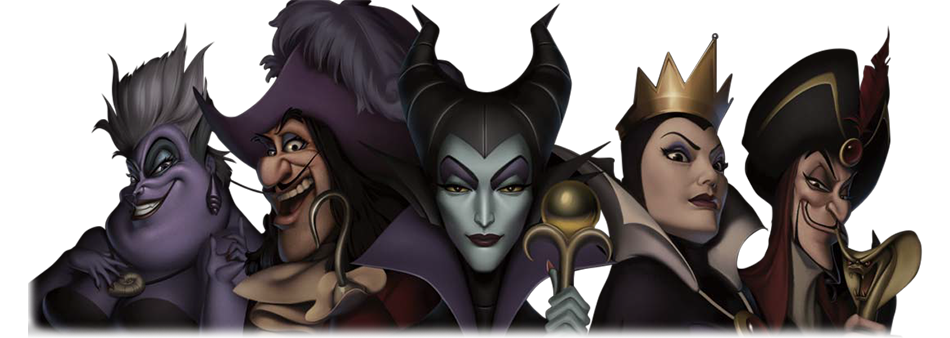 悪者でない女王
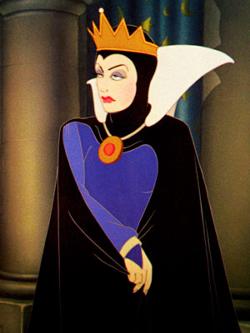 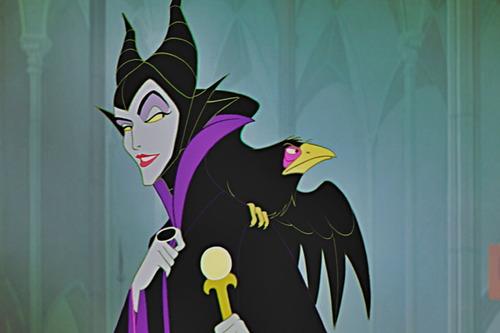 マレフィセント
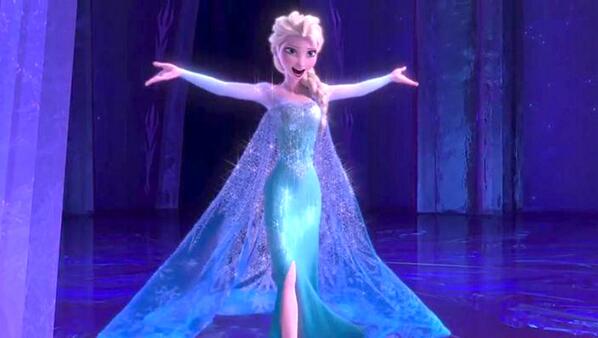 ウィックド・クイーン
エルサ
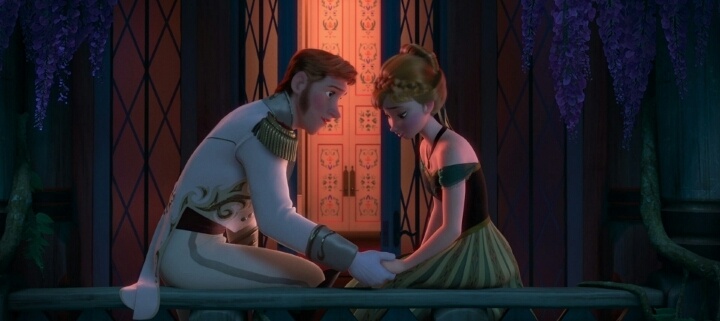 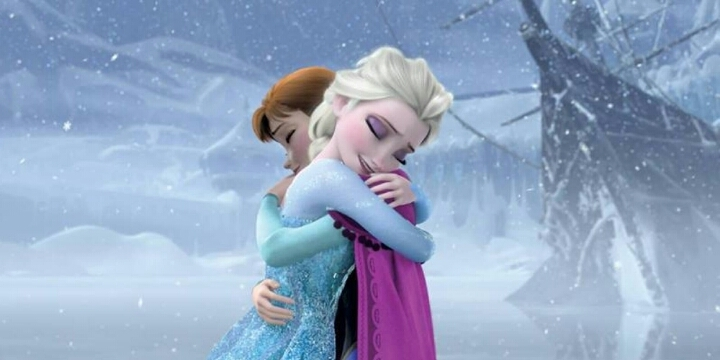 姉妹愛
男女における真実の愛
まとめ：ディズニープリンセスの女性像
・経済力がない
・男性に支えてもらう
・受動的で、じっと王子様を待っている
・男女の恋愛で幸せになる
・経済力がある
・男性に支えてもらう必要がない
・主体的で、自ら行動
・恋愛以外にやりたいことがある
DVDで比較
「白雪姫」

出会いの場面（4）
小人の部屋へ入ってからの行動（9）
王子様の力で生き返る（26）
「美女と野獣」

ベルの性格（３）
野獣との会話（１１）
ベルの力で野獣が王子様に（２０）
参考文献
http://blog.livedoor.jp/mamehijiki-mamehijiki/archives/37631054.html（プリンセスの特徴）

http://yumenavi.info/lecture.aspx?GNKCD=g001937&OraSeq=64&ProId=WNA002&SerKbn=8&SearchMod=2&Page=1&KeyWord=%E3%83%97%E3%83%AA%E3%83%B3（プリンセスの特徴）

http://ure.pia.co.jp/articles/-/24391（プリンスの特徴）

http://matome.naver.jp/odai/2140759900741321901?page=2（プリンセスの特徴）